BÀI 39:
SO SÁNH SỐ LỚN
GẤP MẤY LẦN SỐ BÉ
(Tiết 2)
Trang 110
[Speaker Notes: Tác giả bộ ppt Toán + Tiếng Việt các lớp 1, 2, 3: Phan Thị Linh – Đà Nẵng
Sđt lh: 0916.604.268
+ Zalo: 0916.604.268
+ Facebook cá nhân: https://www.facebook.com/nhilinh.phan/
+ Nhóm chia sẻ tài liệu: https://www.facebook.com/groups/443096903751589
Hãy liên hệ chính chủ sản phẩm để được hỗ trợ và đồng hành trong suốt năm học nhé!]
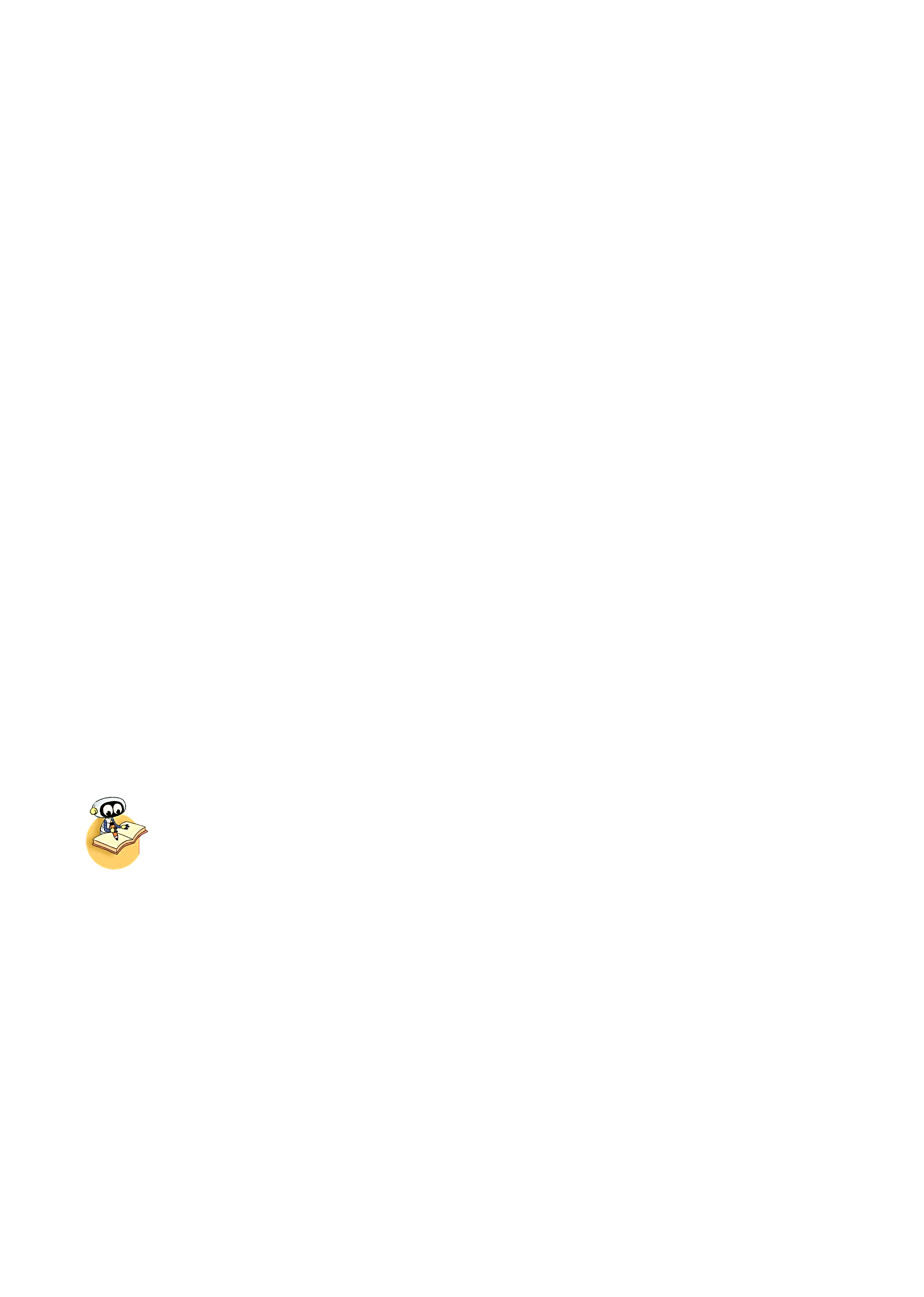 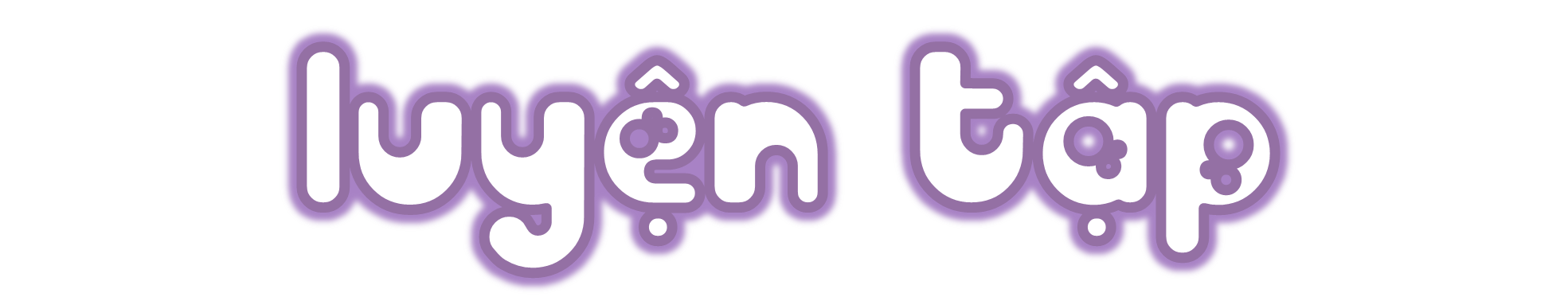 [Speaker Notes: Tác giả bộ ppt Toán + Tiếng Việt các lớp 1, 2, 3: Phan Thị Linh – Đà Nẵng
Sđt lh: 0916.604.268
+ Zalo: 0916.604.268
+ Facebook cá nhân: https://www.facebook.com/nhilinh.phan/
+ Nhóm chia sẻ tài liệu: https://www.facebook.com/groups/443096903751589
Hãy liên hệ chính chủ sản phẩm để được hỗ trợ và đồng hành trong suốt năm học nhé!]
Số?
1
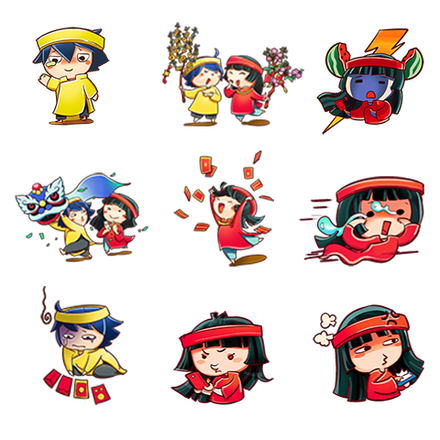 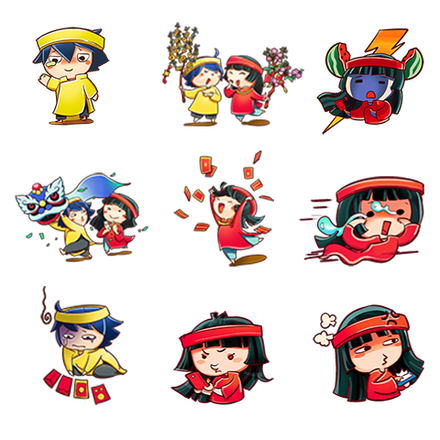 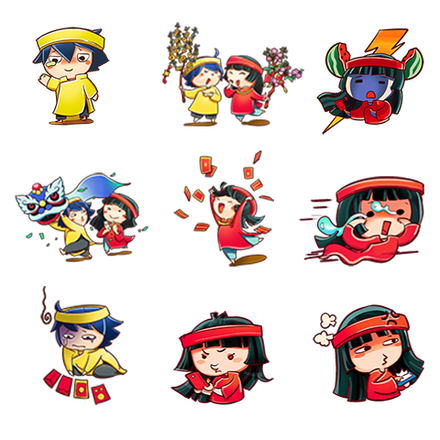 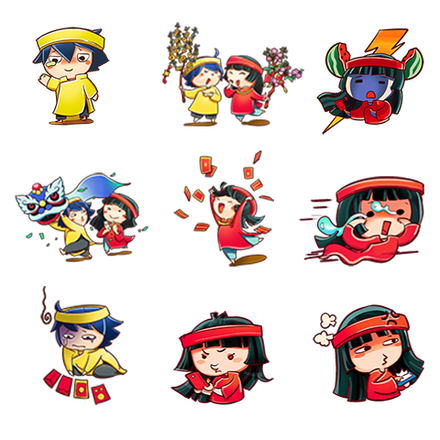 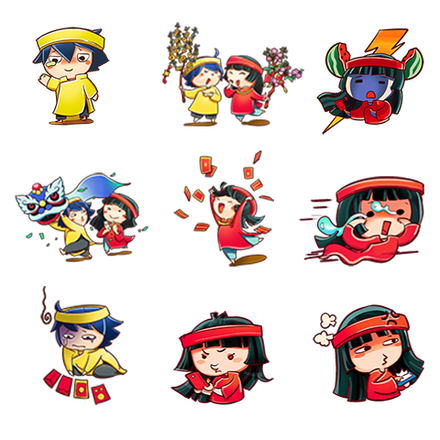 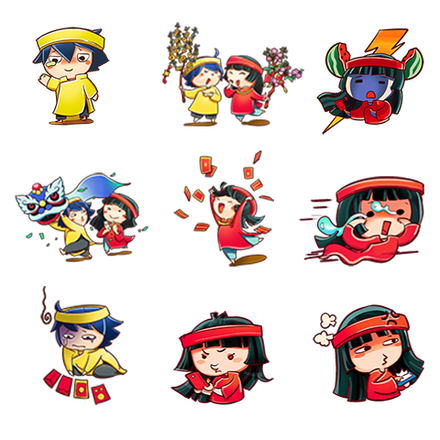 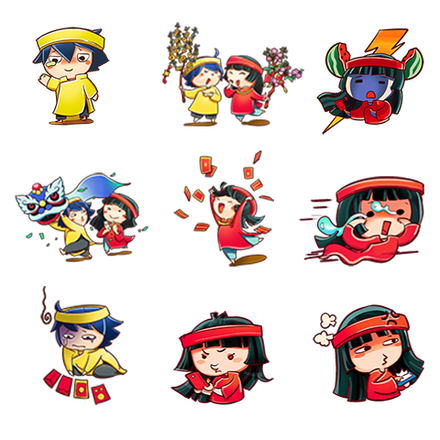 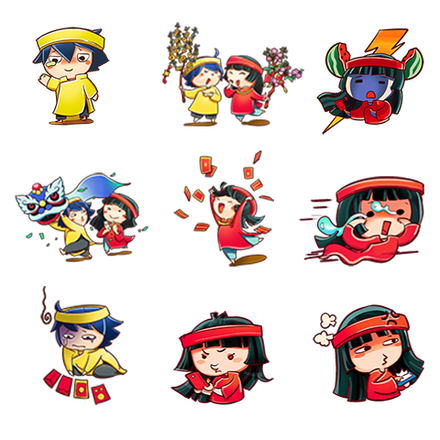 Có 32 quả bóng xếp thành các hàng, các cột như sau:
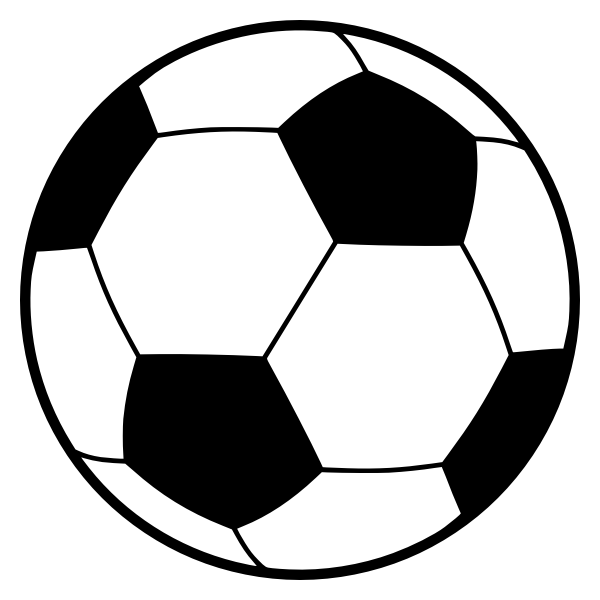 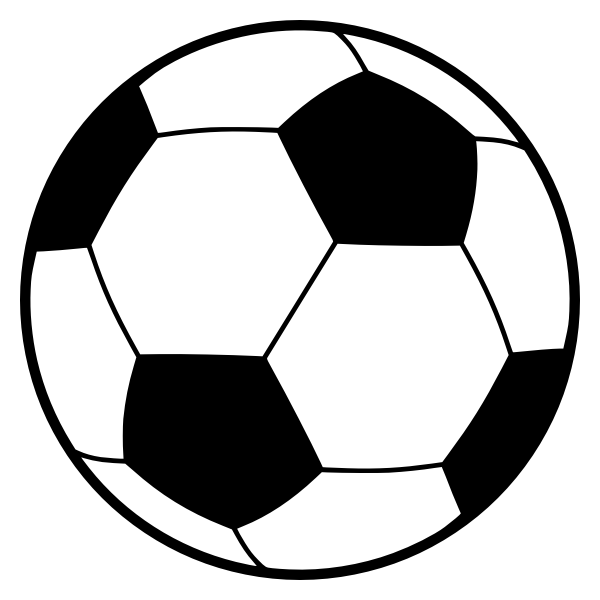 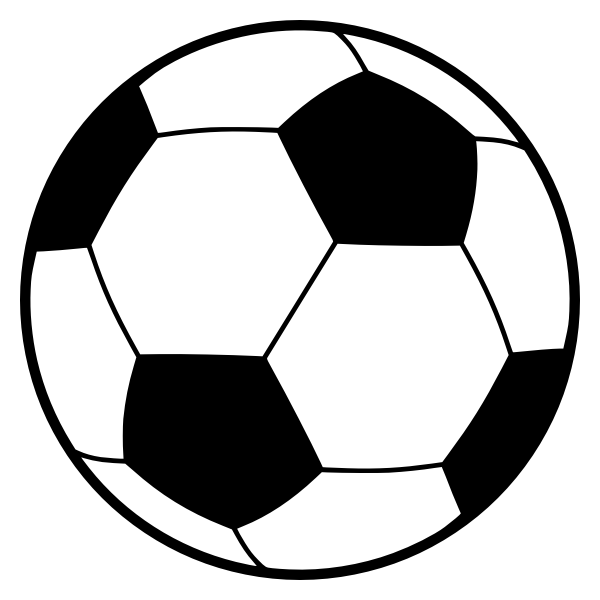 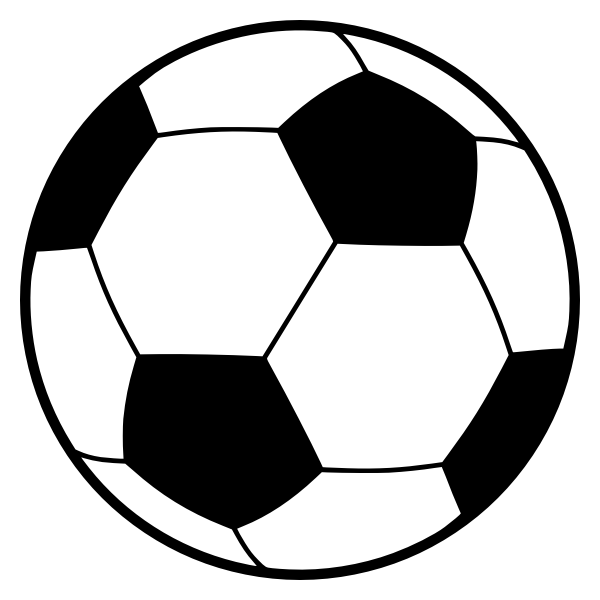 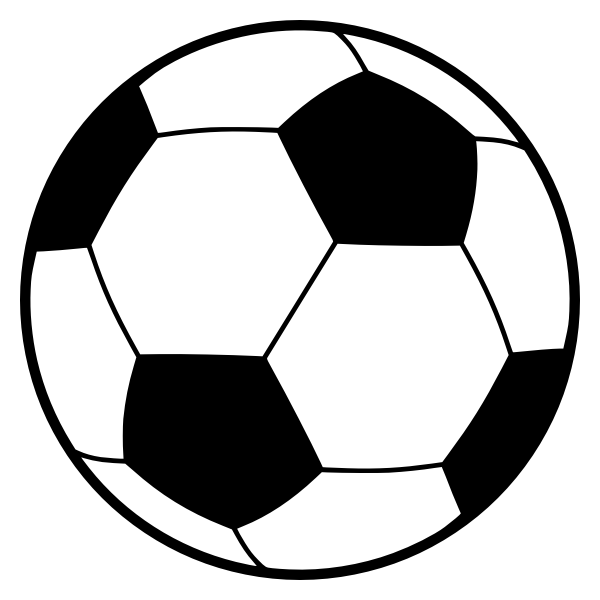 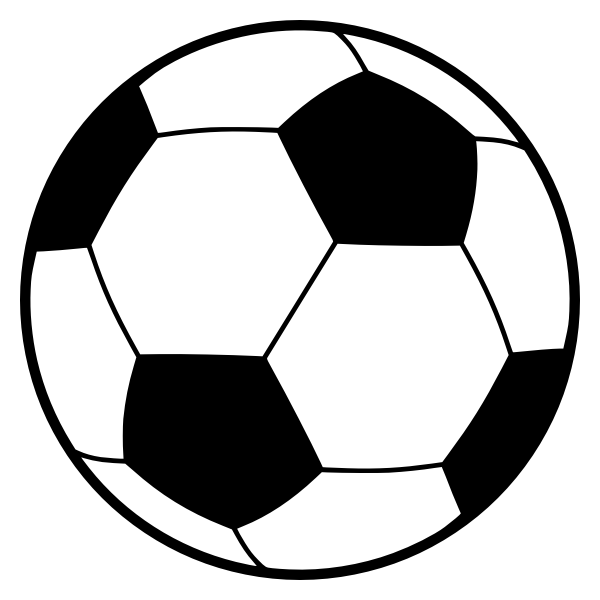 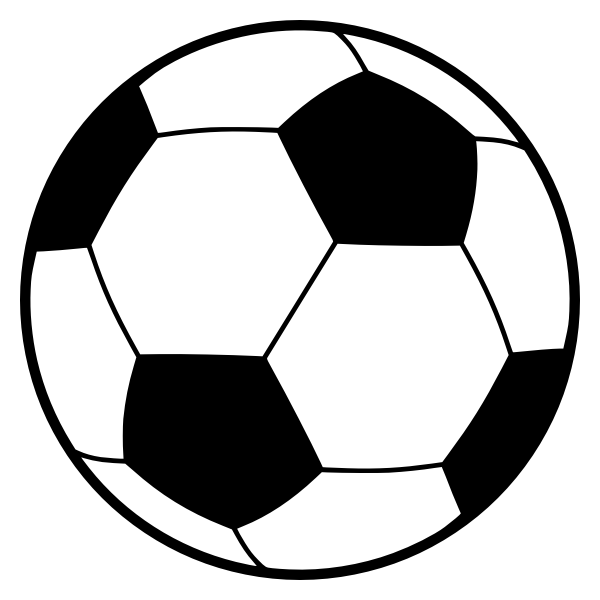 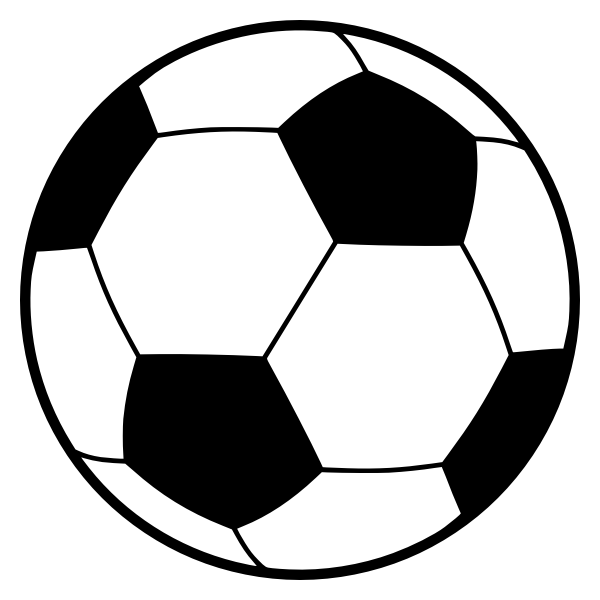 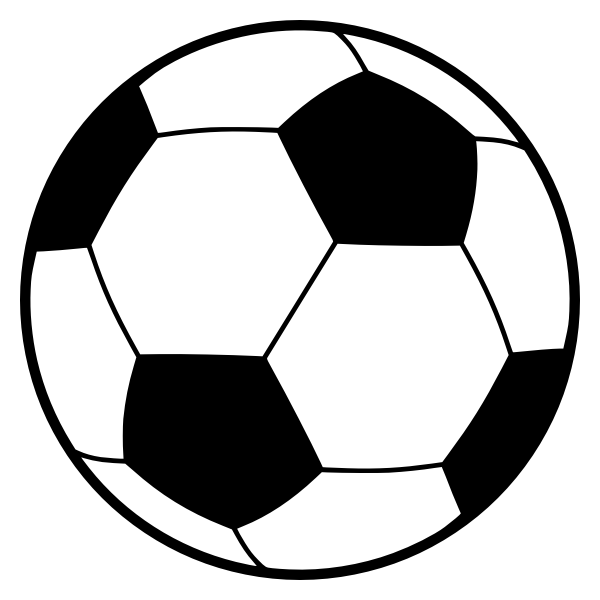 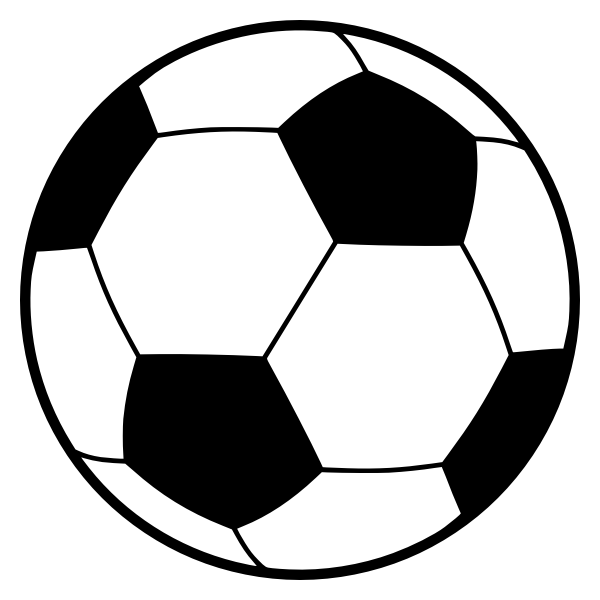 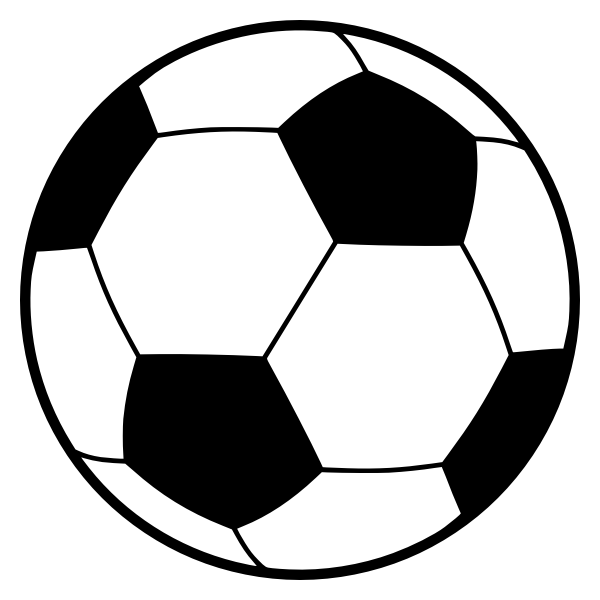 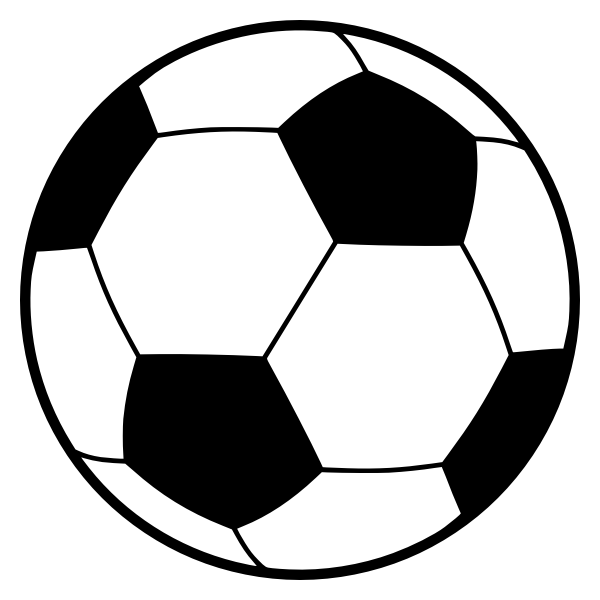 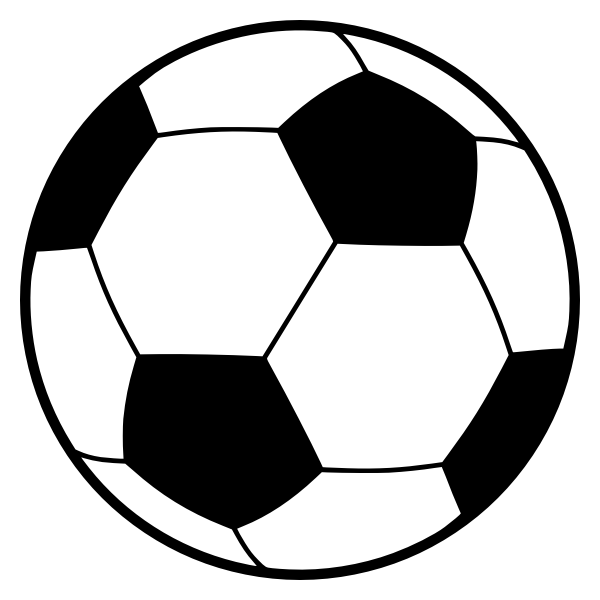 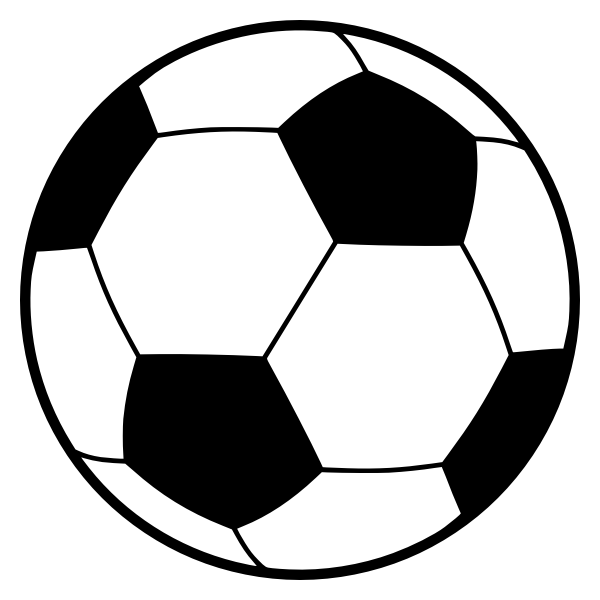 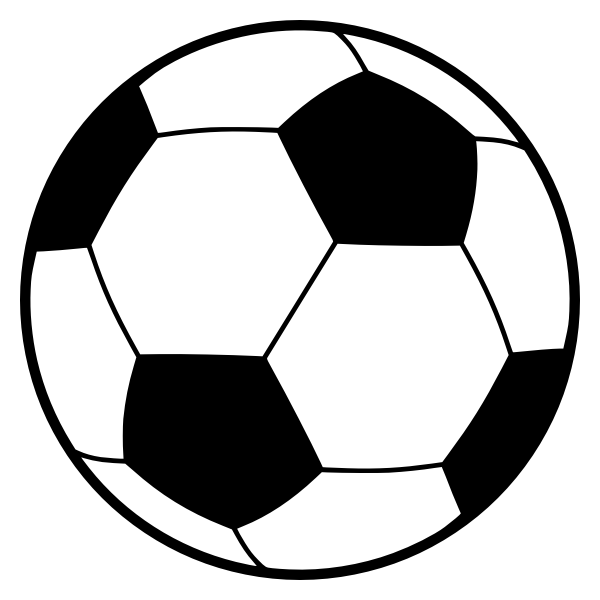 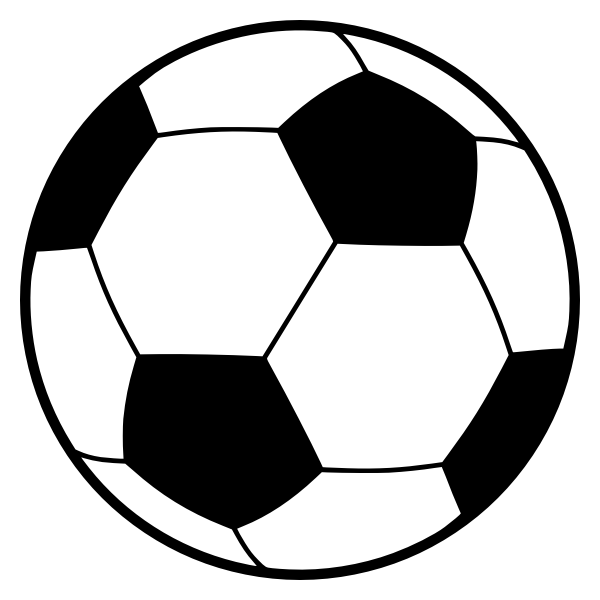 2
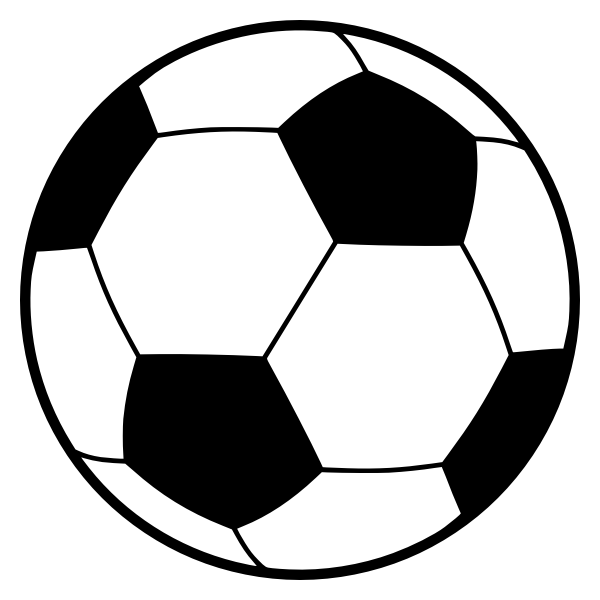 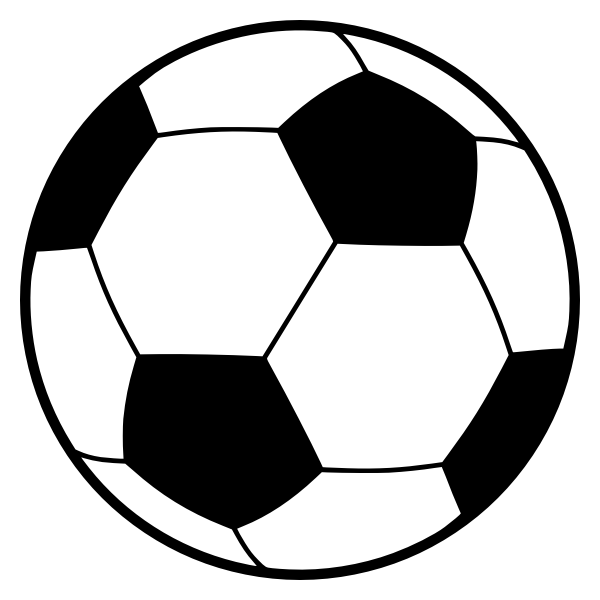 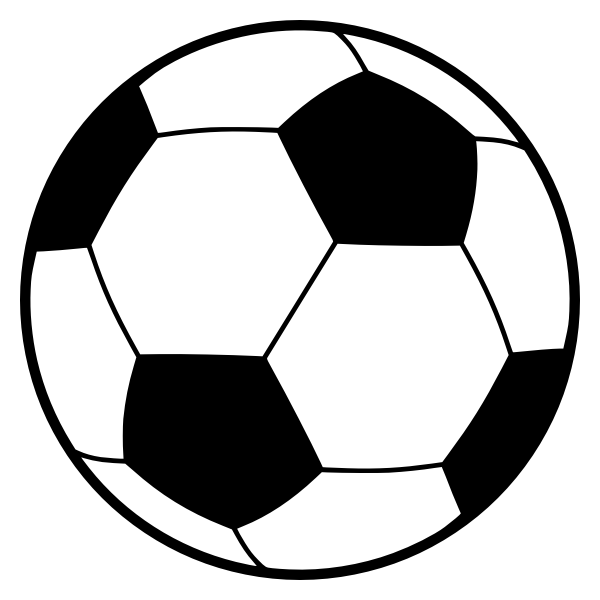 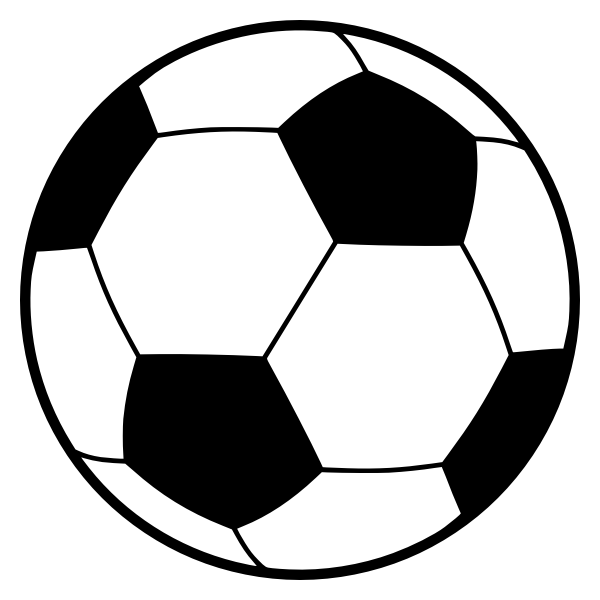 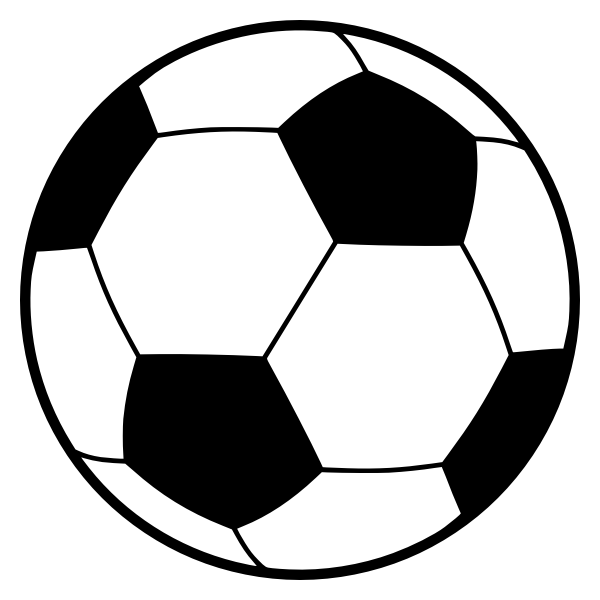 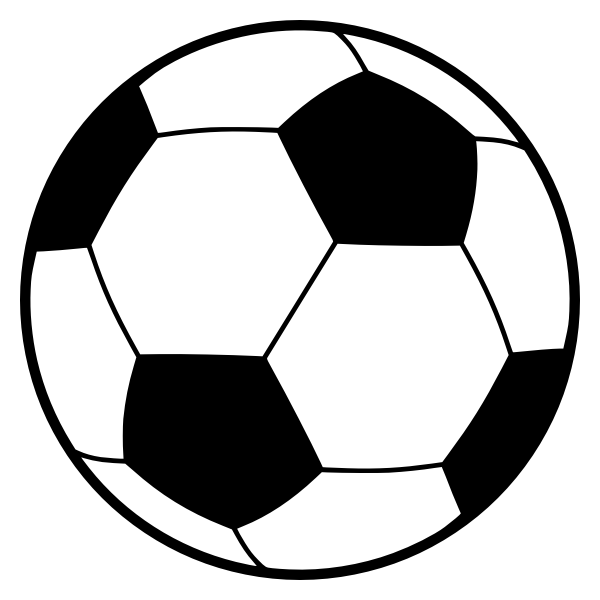 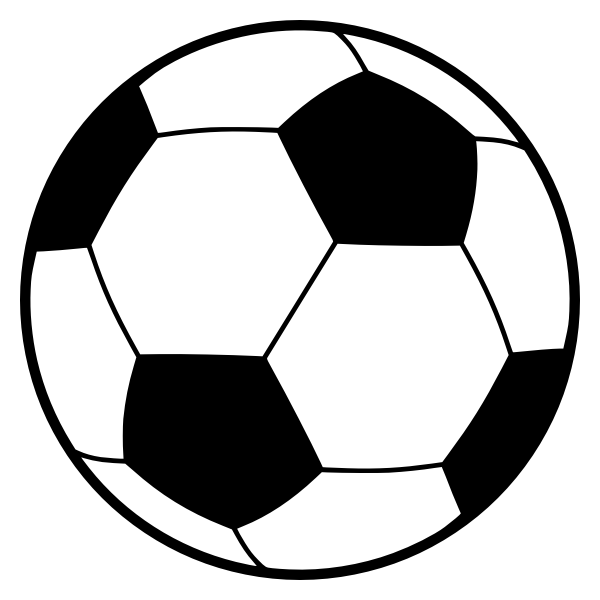 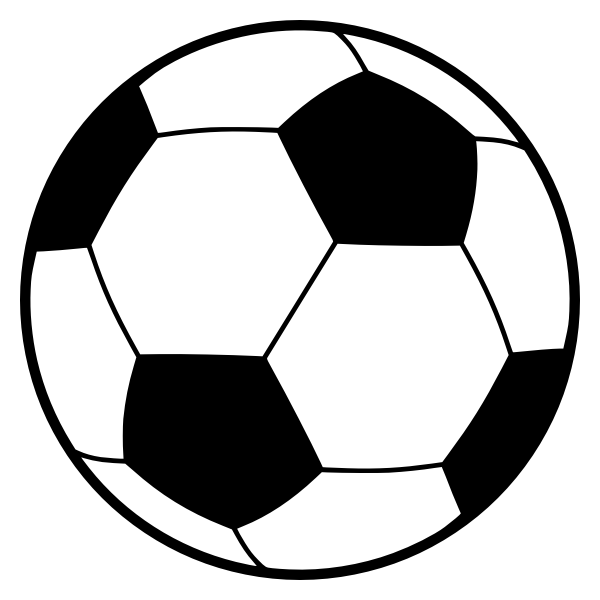 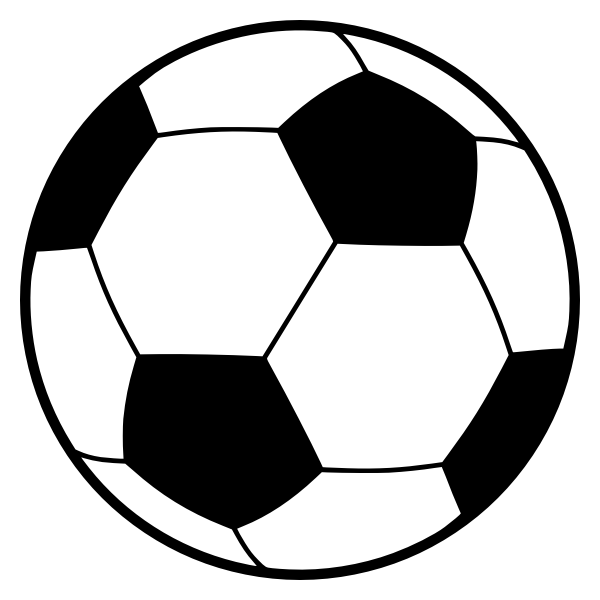 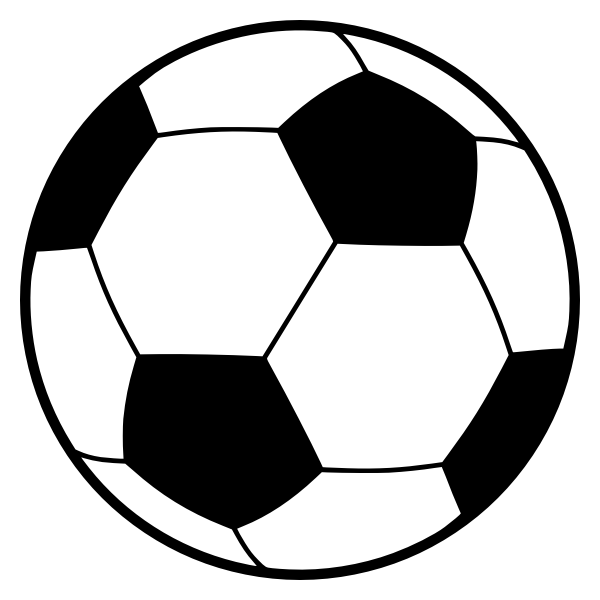 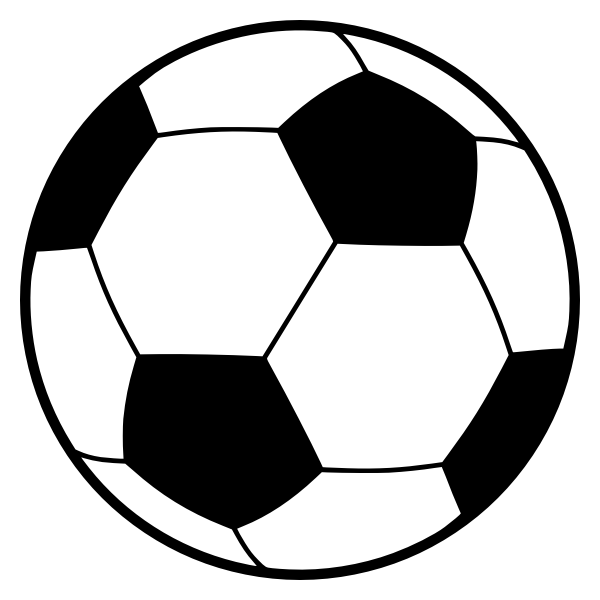 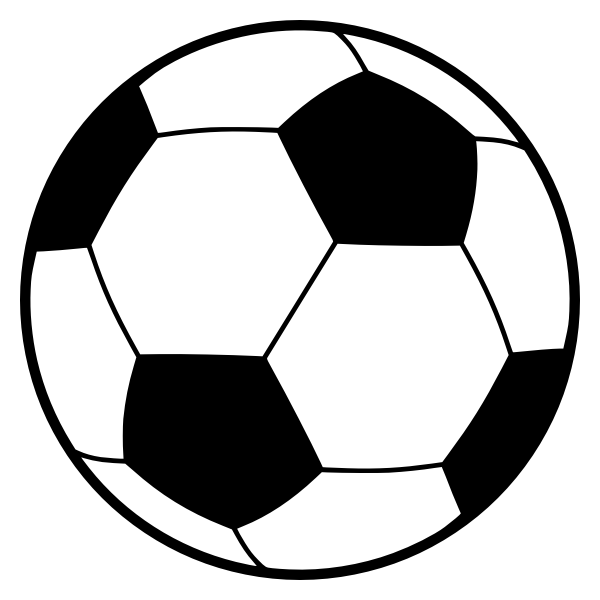 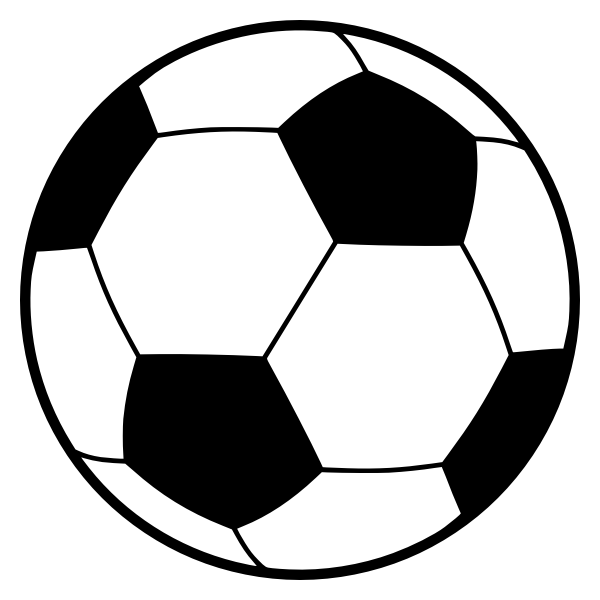 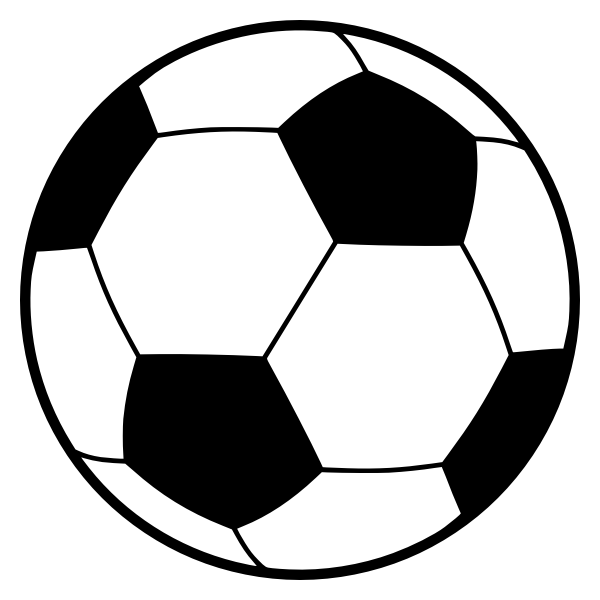 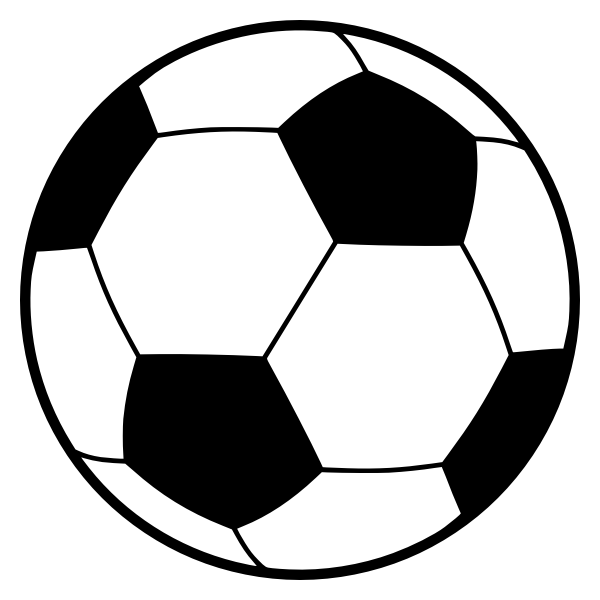 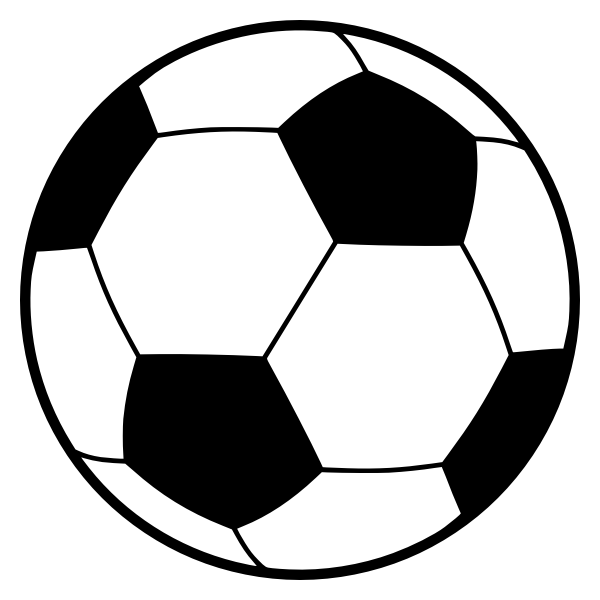 8
a) Số?
Mỗi hàng có   ?   quả bóng.
Mỗi cột có   ?   quả bóng.
4
b) Số quả bóng trong một hàng gấp 2 lần số quả bóng trong một cột.
b) Số quả bóng trong một hàng gấp mấy lần số quả bóng trong một cột?
Thuyền lớn chở 24 khách du lịch, thuyền nhỏ chở 6 khách du lịch. 
Hỏi:
Thuyền lớn chở nhiều hơn thuyền nhỏ bao nhiêu khách du lịch?
Số khách du ở thuyền lớn gấp mấy lần số khách ở thuyền nhỏ?
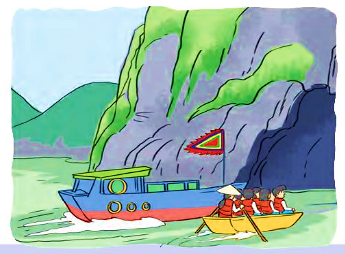 3
[Speaker Notes: Giáo dục HS việc mặc áo phao]
3.
Bài giải
a) Thuΐϛn lņ εở ηΗϛu hΩ κuΐϛn ηỏ
số δáε là:
24 – 6 = 18 (khách)
b) Số khách ở κuΐϛn lņ gấp số δáε ở
24 : 6 = 4 (lần)
Đáp số: a,18 khách.
          b, 4 lần
[Speaker Notes: GV nâng mức độ lên bằng cách HD cho HS biết có thể làm theo cách này nhanh gọn hơn]
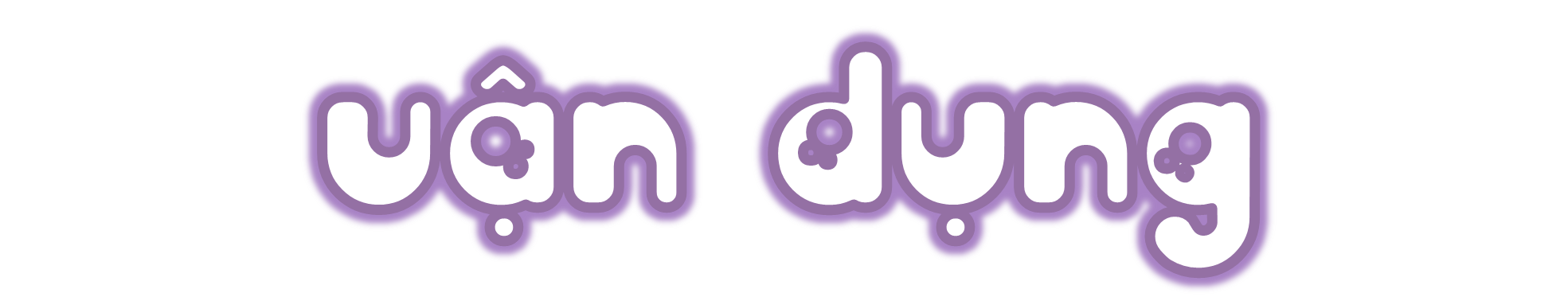 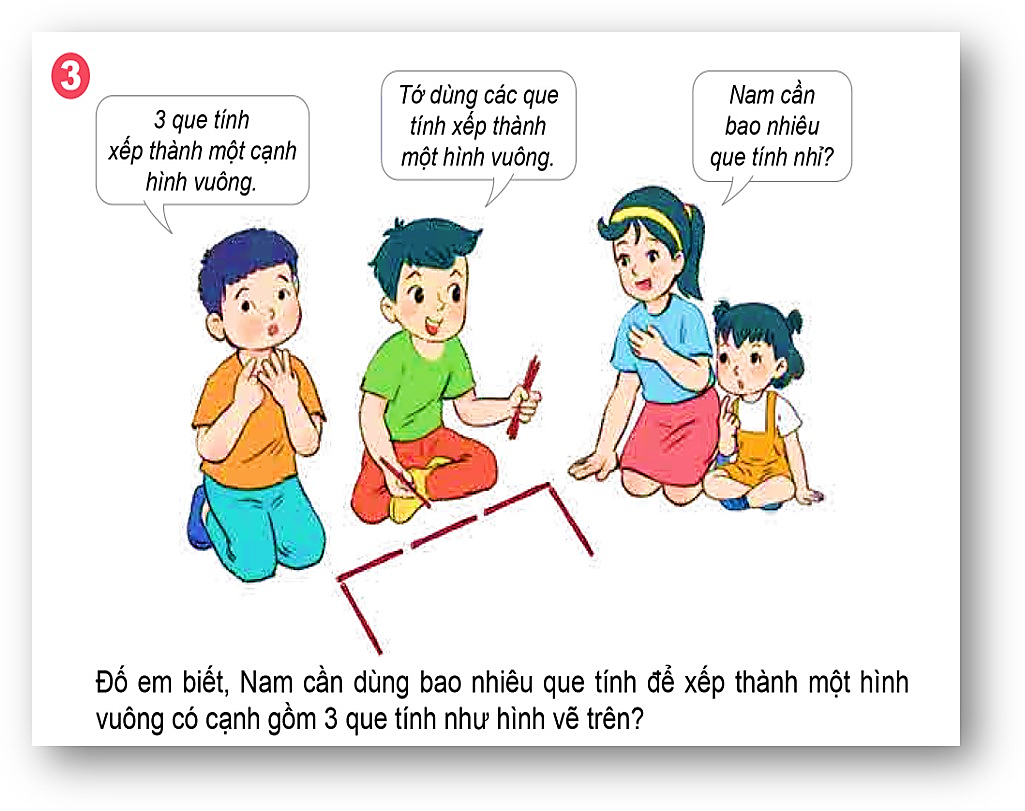 [Speaker Notes: Tác giả bộ ppt Toán + Tiếng Việt các lớp 1, 2, 3: Phan Thị Linh – Đà Nẵng
Sđt lh: 0916.604.268
+ Zalo: 0916.604.268
+ Facebook cá nhân: https://www.facebook.com/nhilinh.phan/
+ Nhóm chia sẻ tài liệu: https://www.facebook.com/groups/443096903751589
Hãy liên hệ chính chủ sản phẩm để được hỗ trợ và đồng hành trong suốt năm học nhé!]